Papyrus
Isabelle Egan 2015
Old glass is brittle and becomes a danger
Rehousing recto verso visible.
Simpler and lighter housing
.
…
Repairs on verso of a papyrus
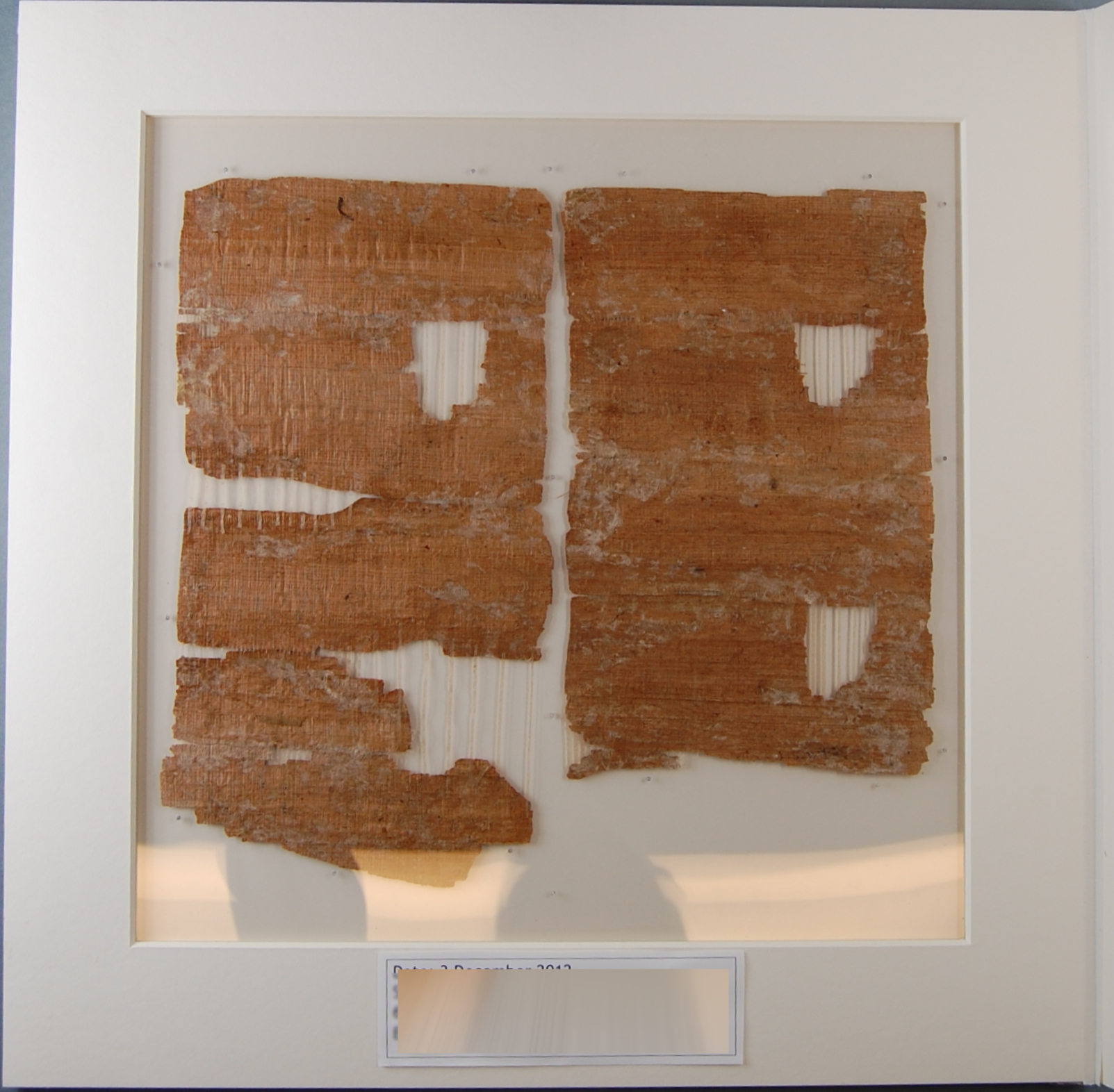